Article 32 and Article 27 – Work & Employment
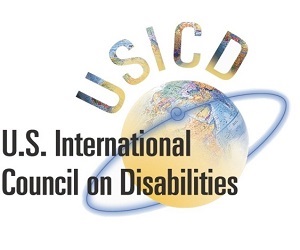 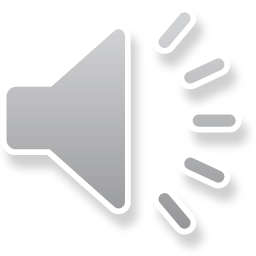 Objectives
Define the right to work and the importance for people with disabilities
Understand the interrelation between the right to work and other human rights
Identify barriers to the right to work
Understand the provisions in the UN Convention on the Rights of Persons with Disabilities (CRPD)
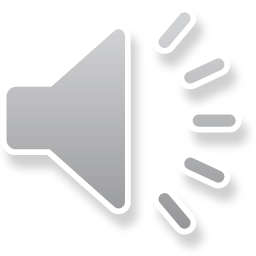 [Speaker Notes: The long-term objective is to  improve stakeholders’ understanding of Article 32 and inclusive international cooperation and to ensure that all individuals, including those with disabilities, can actively participate and benefit from donor supported international development and humanitarian aid projects. With regards to work and employment, in this module our objectives are:

We have separated this module into two sections. Part 1 covers the basics of Art. 32, defining the right to work, what the data confirms, the UNCRPD and article 27 and examples of barriers to work and other human rights violations. Part 2 covers the CRPD committee reporting and we provide some examples of donor countries’ reporting as well as recipient countries. The Sustainable Development Goal 8 and the role of the ILO is also discussed.]
Part 1
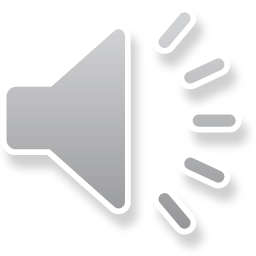 Article 32 – Quick Refresher
CRPD Article 32, International cooperation, expressly recognizes the importance of international cooperation to support the national efforts of States Parties to effectively implement their obligations. 
It requires States Parties to cooperate through partnerships with other States, and/or with relevant international and regional organizations and civil society to support national measures to implement the CRPD.
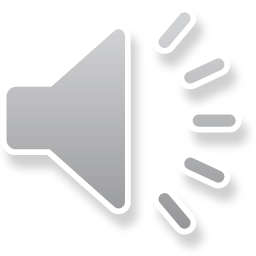 [Speaker Notes: USICD’s  Stakeholders' Understanding and Monitoring of the Implementation of CRPD Article 32 was a study to assess how Article 32 of the Convention on the Rights of Persons with Disabilities (CRPD) is being reported upon in official State Party reports and alternative reports submitted by civil society and Independent Monitoring Mechanisms (IMMs). The modules in this course are based on the recommendations from the study and designed to assist governments, donors and civil society with their reporting on article 32 (international cooperation) to the CRPD committee. This particular module will address the topic of work and employment. Later in this module you will also receive examples of what an inclusive donor funded employment project is and a few examples of country reports and the CRPD committee’s responses (List of Issues – LOIs). 

This slide is a quick reminder about article 32—Read slide – And, the CRPD also expressly recognizes the importance of ensuring that international development programmes include persons with disabilities and thus supports disability-inclusive development processes. This inclusion is critical, given that the vast majority of persons with disabilities live in developing countries in poverty.]
What is the Right to Work?
The “right to work” encompasses the right of all people to the opportunity to earn a living by freely choosing or accepting work and to undertake that work in safe and favourable working conditions. The right to work also includes the right to form and join trade unions, through which people can protect their interests and advocate for safe and favourable working conditions.
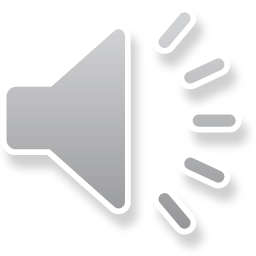 [Speaker Notes: The phrase “the right to work” cannot guarantee all people of working age a job. Instead, the right to work encompasses the right of all people to the opportunity to earn a living wage by freely choosing or accepting work, and to undertake that work in safe and favorable working conditions. This right, also includes the right to form and join trade unions, through which people can protect their interests and advocate for safe and favorable working conditions. In the ILO’s Recommendation No. 169 concerning Employment Policy (1984) it states “The promotion of full productive and freely-chosen employment… should be regarded as a means of achieving in practice the realization of the right to work.]
European Labor Market Participation -Data
% of persons with disabilities who participate in the labor market is lower than that of persons without disabilities: 60% vs 82%
A high % of young persons with disabilities abandon educational systems early in comparison with young persons without disabilities: 22.5% vs 11%
Persons with disabilities are at greater risk of poverty and social exclusion than persons without disabilities: 30% vs 21.5%
The unemployment rate of women with disabilities aged 20-64 much higher than that of women without disabilities: 18.8% vs 10.6%
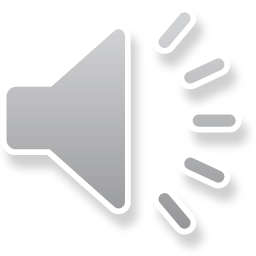 [Speaker Notes: In considering disability legislation and policies at national, regional or international levels, there are wide differences in how disability is defined which has implications on statistical information gathering. Deficiencies in data collection methods is also problematic.  At the UN International Seminar on Measurement of Disability in 2001, it was accepted that statistical and methodological work was required at an international level to facilitate the comparison on disability cross-nationally and authorized the formation of the Washington Group  to address the issues and develop a general set of disability measures. In the US, as of March 2021, the unemployment rate for individuals with disabilities ages 16-24 was 11.2% compared to individuals without disabilities at 6.1%. Likewise, the labor force participation rate for the same age group with disabilities is 33.4% and without disabilities is 76.1%.]
UN Convention on the Rights of Persons with Disabilities (CRPD)
States Parties recognize the right of persons with disabilities to work, on an equal basis with others; this includes the right to the opportunity to gain a living by work freely chosen or accepted in a labour market and work environment that is open, inclusive and accessible to persons with disabilities.
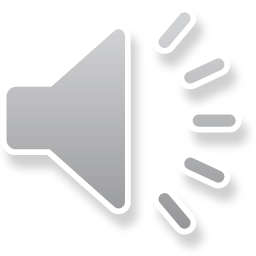 [Speaker Notes: With the adoption of the UN Convention on the Rights of Persons with Disabilities, States Parties recognize the right of persons with disabilities to work, on an equal basis with others; this includes the right to the opportunity to gain a living by work freely chosen or accepted in a labour market and work environment that is open, inclusive and accessible to persons with disabilities.]
CRPD Art. 27 (1) – Work and Employment
Prohibiting discrimination on the basis of disability regarding all areas and forms of employment; 
Protecting the right to just and favourable conditions of work, including through equal pay for equal work, safe and healthy working conditions, protection from harassment, and resolution of complaints; 
Ensuring that persons with disabilities can exercise their labour and trade union rights on an equal basis with others; 
Enabling access to general technical and vocational guidance programmes and other placement and training services;
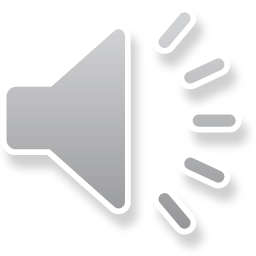 [Speaker Notes: Specifically, Article 27 – Work and Employment clarifies how States can respect, protect and fulfill the right to work. It goes on to address some specific steps that States should take in promoting the realization of the work by people with disabilities including: (Read Slide)]
Art. 27 (1) cont.
Promoting employment opportunities and career advancement for persons with disabilities and providing assistance in finding, obtaining, maintaining, and returning to employment; 
 Promoting opportunities for self-employment, entrepreneurship, developing cooperatives and business start-up; 
 Employing persons with disabilities in the public sector; 
 Promoting employment in the private sector through affirmative action, incentives, and other appropriate policies and measures; 
 Ensuring provision of reasonable accommodation in the workplace; 
 Promoting work experience for persons with disabilities in the open labour market; and 
 Promoting vocational and professional rehabilitation, job retention, and return-to-work programmes. 
2. States Parties shall ensure that persons with disabilities are not held in slavery or in servitude, and are protected, on an equal basis with others, from forced or compulsory labour.
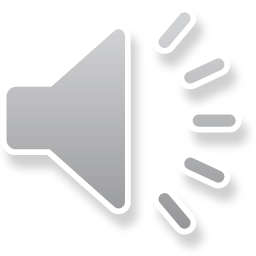 Examples of Barriers to the Right to Work
Negative attitudes in society about the ability of persons with disabilities to work and be qualified and contributing employees;
Physical barriers to places of work: in other words, the workplaces themselves are not physically accessible;
Lack of accessible transportation to places of work; 
Lack of support services and lack of transferability of these from one country to another (could also be States; Provinces; etc.);
Inadequate support for youth with disabilities in transition from school to work;
Legislation, regulations, policies, or practices that prohibit persons with disabilities from working in particular jobs or that do not protect people experiencing disability-based discrimination in employment settings; 
Lack of accessible information about available employment opportunities (for example a job opportunity is placed in a newspaper that is not accessible to persons who are blind); 
Lack of accessible job application procedures (for example, an applicant who is deaf is not provided a sign language interpreter during the job application interview); and
Lack of accommodations to facilitate communication in employment settings by persons with disabilities, especially persons who are blind, deaf, or deafblind, persons with intellectual disabilities, and persons with learning disabilities.
Insufficient level of attention to persons with disabilities, in employment and those seeking to enter the labour market, in trade unions and employers’ associations
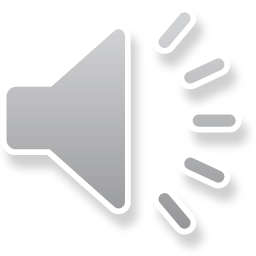 [Speaker Notes: Unfortunately, people with disabilities have frequently been denied the right to work. One of the primary barriers is negative attitudes and false assumptions about the capabilities of people with disabilities. People with disabilities, around the world, have often been denied the right to work. Or, if they are hired they are often only hired for positions that do not utilize their knowledge, skills, and abilities. Similar attitudes lead employers to believe that some employees with disabilities, especially those with psycho-social disabilities, may be “dangerous” to themselves or others in the workplace or that customers will be offended or feel uncomfortable by the presence of persons with disabilities. Employers also often assume that the costs of implementing disability accommodations (such as accessibility features) are prohibitively expensive. In more extreme cases, people with disabilities may find themselves forced into abusive, exploitative, slave-labor, or other unsafe working conditions, perhaps with no pay at all. Alternatively, people with disabilities are denied opportunities to work in mainstream settings, and may have to work in a segregated setting when they might not otherwise choose to do so. Collectively these attitudes and assumptions result in many people with disabilities being denied the enjoyment of their right to work at any and all stages of the employment cycle, including initial hiring, continuing employment, and career advancement.]
Violations of Other Human Rights
The lack of accessible transportation may deprive persons with disabilities of their ability to access places of employment; 
The lack of access to education and to vocational and other training opportunities may leave persons with disabilities unable to meet specific job qualifications and may also restrict their earning potential; 
The lack of opportunity to live independently and in the community may force persons with disabilities to live in segregated institutional settings where access to meaningful work opportunities may be non-existent or greatly restricted; and
The lack of access to information may make it difficult for persons with disabilities to become aware of job postings and other information about potential employment.
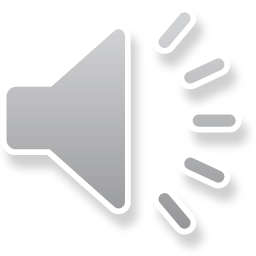 PART 2
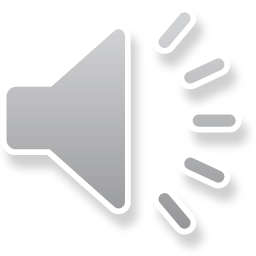 CRPD Committee & Reporting
Article 32 specifically identifies a range of measures that States can take within the framework of international cooperation, such as: 
• Disability inclusion in international cooperation, including international development programs; 
• Capacity building, including through the exchange and sharing of information, experiences, training programs, and best-practices; 
• Research programs and the facilitation of access to scientific knowledge; and 
• Technical and economic assistance, including the facilitation of access to accessible and assistive technologies.
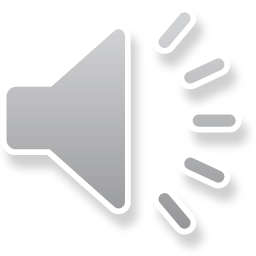 Inclusive Donor-Funded Employment Project
Leads by example by hiring people with disabilities.
Provides policy, models or best practices for inclusive language in solicitations.
Include people with disabilities in the design of the project.
Will recognize that ALL people with disabilities have a right to seek employment, have a right to competitive wages and promotional opportunities.
Will raise awareness of the barriers and challenges experienced by people with disabilities in the recruitment and hiring processes.
Identifies and engages all potential supports and tailors these supports to meet the needs of project recipients with disabilities. See slide on reasonable accommodation.
Recognizes that governments, companies, and corporations should dedicate more resources to digital inclusion for persons with disabilities (see Module __ ICTs) as part of their corporate social responsibility.
Promotes customized integrated competitive employment models rather than employment in restrictive settings such as day programs or sheltered workshops.
Include persons with disabilities in mainstream entrepreneurship development training and microfinance systems.
Includes a data collection system to document the project’s impact on the employment of people with disabilities, e.g. Did the project identify areas of need, inform policy change, guide systemic reform, and evaluate outcomes?
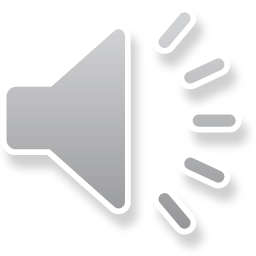 Donor State ExamplesGovernment Report & CRPD Committee Response
Government of China:
In 2015, China worked with African countries to strengthen cooperation in the fields of rehabilitation, education and employment.
Pledged $5m to Rehabilitation International over 4 years to carry out disability assistance projects [employment] in Africa and other developing countries.
CRPD Committee: 
Article 27 – Provide information on the definition of “unjustifiable hardship” that an employer can invoke not to accommodate; provide data on the rate of employment as compared to workers without disabilities.
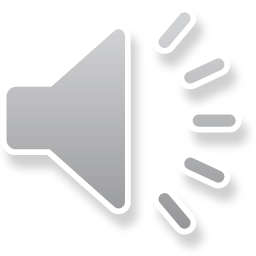 Donor - European Union
EU:
The EU and the Directorates-General for Development Cooperation of Belgium and Luxembourg executed a project to strengthen the role of associations in promoting employment in Cuba.
CRPD Committee to EU (Article 32) 
Explain how the EU ensures that all EU international cooperation policies and programs, including in the areas of development, humanitarian assistance and disaster risk reduction, are inclusive and accessible to all persons with disabilities.
CRPD Committee to Cuba (Art. 32) 
Please detail how the resources obtained by the State party through international cooperation are being used to implement the CRPD and how persons with disabilities and their representative organizations are contributing to the design, development and evaluation of the projects funded.
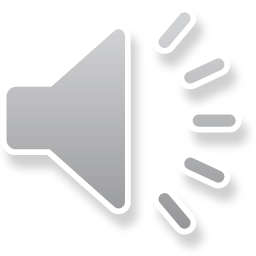 Example: A Recipient StateEmployment Project
Involves people with disabilities in the design process.
Will advocate for all international cooperation employment projects to be disability inclusive.
Will educate and influence government ministries,  companies and corporations and others to dedicate more resources to improving employment outcomes and, the digital inclusion for persons with disabilities.
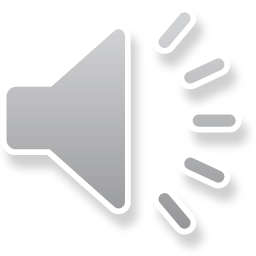 [Speaker Notes: This slide represents an example employment project that considers and complies with the obligations created by CRPD Arts. 27 and 32 regarding work and employment. (Read Slide)]
Sustainable Development Goals
Goal 8 – Decent Work and Economic Growth
Breaks down barriers to the economic and social inclusion of disabled persons, reducing poverty and strengthening economies, and enriching societies at large.
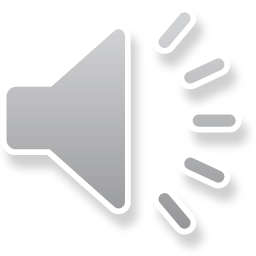 [Speaker Notes: The 2030 Sustainable Development Agenda, adopted by all United Nations Member States in 2015, provides a shared blueprint for peace and prosperity for people and the planet, now and into the future. At its heart are the 17 Sustainable Development Goals (SDGs), which are an urgent call for action by all countries - developed and developing - in a global partnership. They recognize that ending poverty and other deprivations must go hand-in-hand with strategies that improve health and education, reduce inequality, and spur economic growth – all while tackling climate change and working to preserve our oceans and forests. Sustainable Development Goal 8—directly relates to and involves the right to work and employment as set out in Art. 27 of the CRPD. (Read Slide).]
Role of the International Labor Organization (ILO)
Founded in 1919
Agency of the United Nations (1946)
Brings together governments, employers, and workers to jointly develop policies and programs.
The ILO Disability Program involves:
Improving knowledge on disability-related matters concerning training and employment; 
Advocacy, guidance and policy advice to governments, workers and employers’ organizations on training and organizations of/for people with disabilities; 
Technical advisory services and cooperation activities.
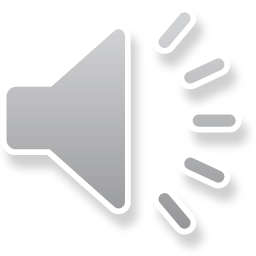 [Speaker Notes: The ILO is a global body mandated to overseas the development and monitoring of international labor standards that promote enjoyment of decent work (Read Slide)
The Resources provided in the module include several useful ILO publications.]
Recipient Country Example
Government of Burkina Faso 
Established a pool of trainers specializing in disability-related affairs and inclusive development through a partnership with Light for the World, as part of a framework agreement with the Austrian Development Agency. 
The National Economic and Social Development Plan is aligned with SDG Goal 8- Promote sustained, inclusive and sustainable economic growth, full and productive employment and decent work for all.
CRPD Committee: 
International cooperation (art. 32) Requested information on the measures taken to involve organizations of persons with disabilities in foreign policy decisions, and to facilitate their access to international cooperation funds.
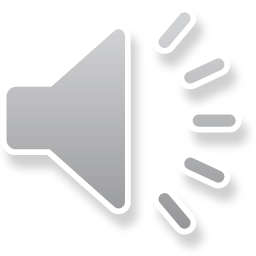 [Speaker Notes: Employment (art. 27) – (Summary) Requested information on legislation on the protection of persons with disabilities from discrimination in work and employment; the enforcement and monitoring of minimum employment quotas; the number of persons with disabilities working in sheltered workshops; measured taken, resources allocated and support provided to promote employment and vocational training; and the needs assessment criteria used by the employment agency and vocational training centres and under the development plan.]
Other Human Rights Documents
The Universal Declaration of Human Rights (article 23)
The International Covenant on Civil and Political Rights (Article 8)
The International Covenant on Economic, Social and Cultural Rights (Articles 6 - 8)
General Comment No. 5 on persons with disabilities of the Committee on Economic, Social and Cultural Rights.
Article 32 of the Convention on the Rights of the Child.
Addis Ababam Action Agenda
Small Island Developing States (SIDS) – addresses the importance of providing high-quality education and training and called for enhancing international cooperation and investment education including transitions from school to work for persons with disabilities.
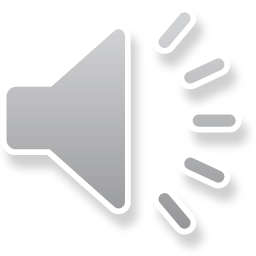 Resources
UN Flagship Report on Disability and Development: https://www.ohchr.org/Documents/HRBodies/CRPD/UN2018FlagshipReportDisability.pdf
Decent work for persons with disabilities: promoting rights in the global development agenda: https://www.ilo.org/wcmsp5/groups/public/---ed_emp/---ifp_skills/documents/publication/wcms_430935.pdf
Employment of people with disabilities: The impact of legislation https://www.ilo.org/wcmsp5/groups/public/---ed_emp/---ifp_skills/documents/publication/wcms_107855.pdf
US Disability Labor Force Statistics: https://www.dol.gov/agencies/odep/research/statistics
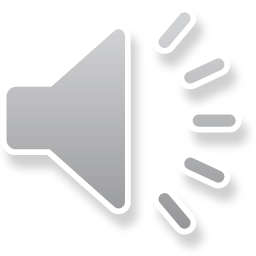